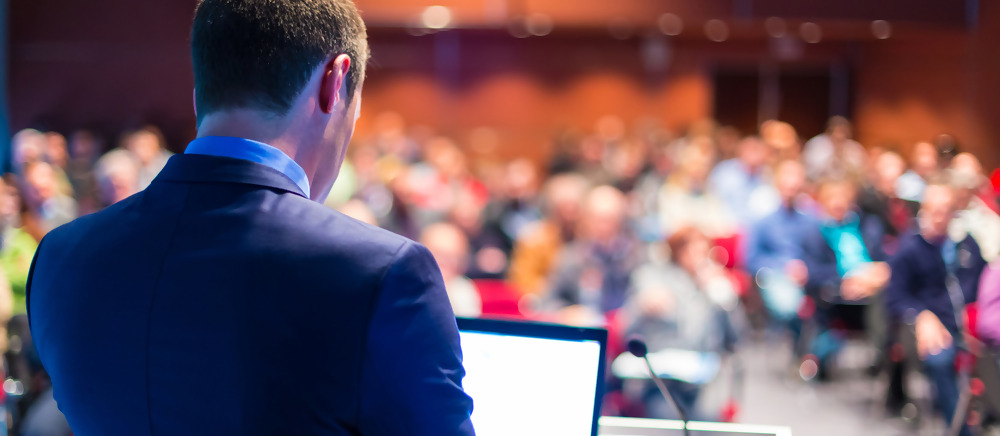 IACAT 2019
 
Improving Assessment 
with Adaptivity & AI
Presentation Title
 
Speaker Name 1, Speaker Name 2
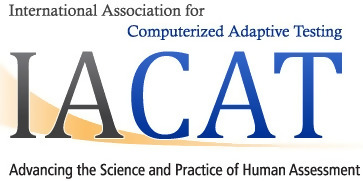 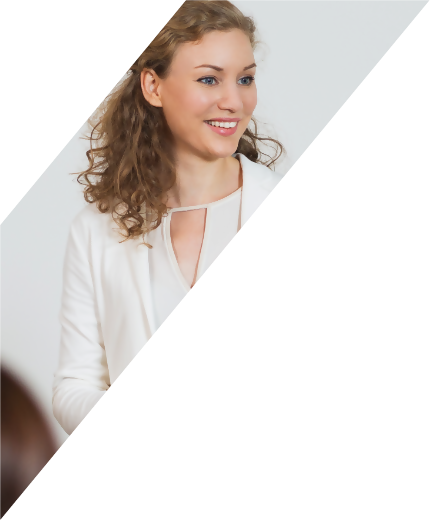 Welcome
Point 1
Point 2
Point 3
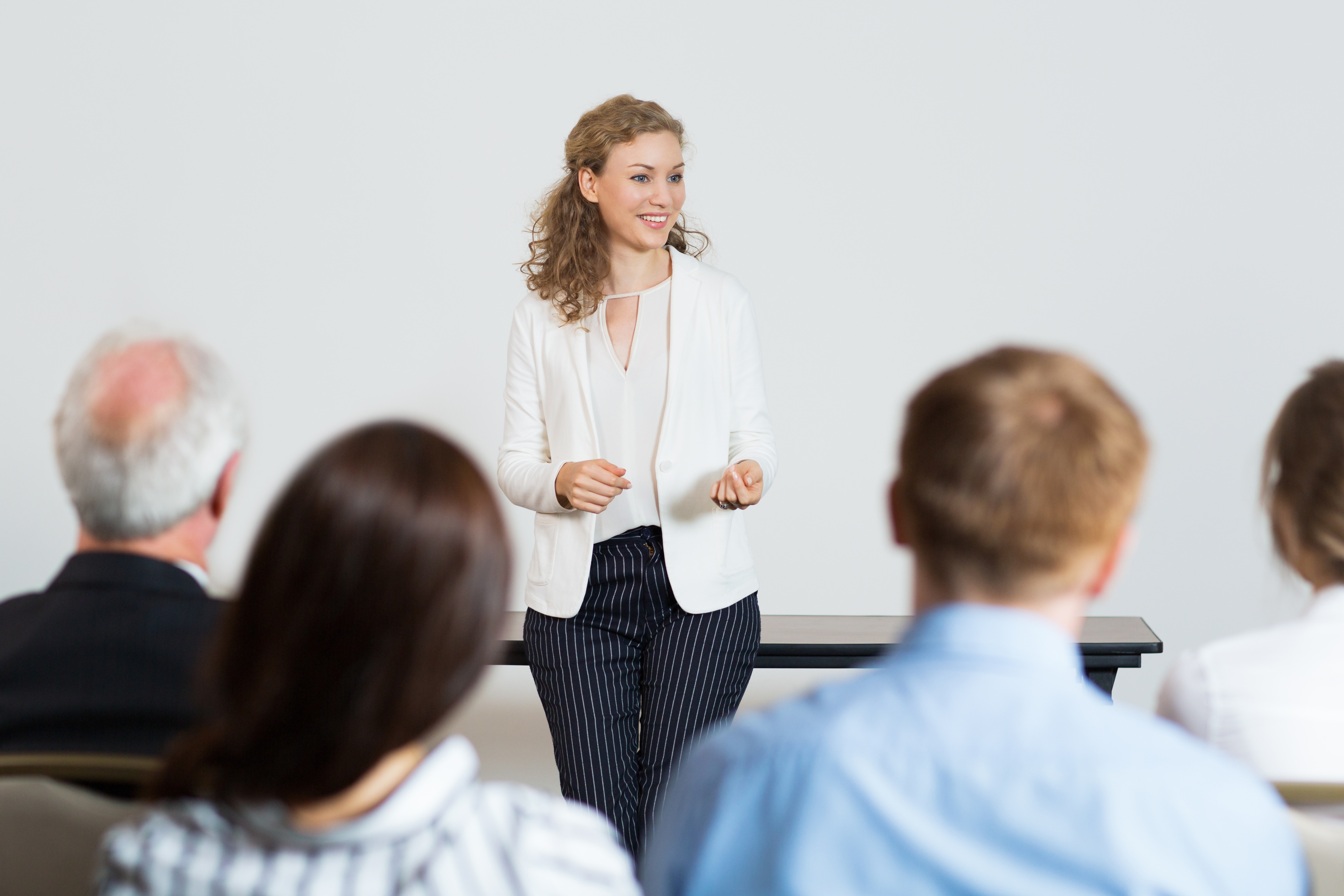 Thank you!

email@email.com